Challenges and Opportunities in the Internet of Things
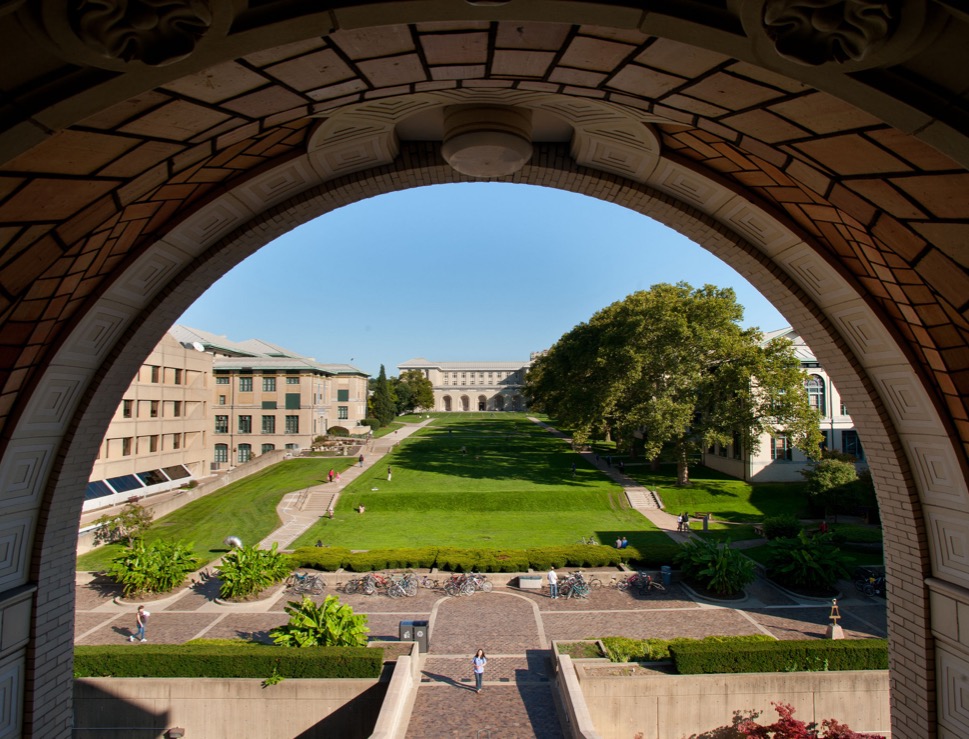 Martin Carlisle
Director of Academic Affairs and Teaching Professor
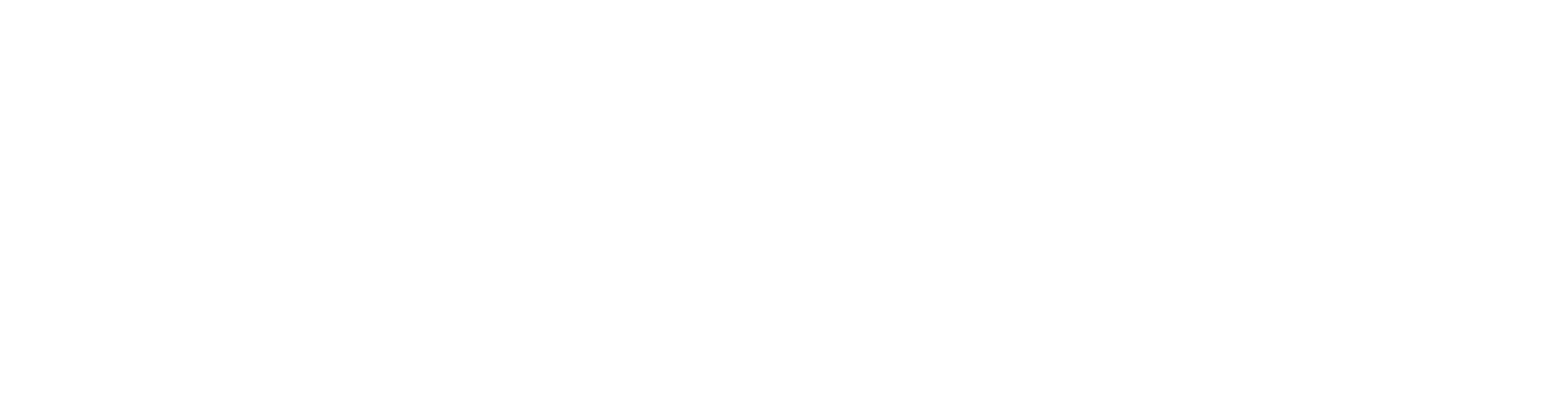 What is It?
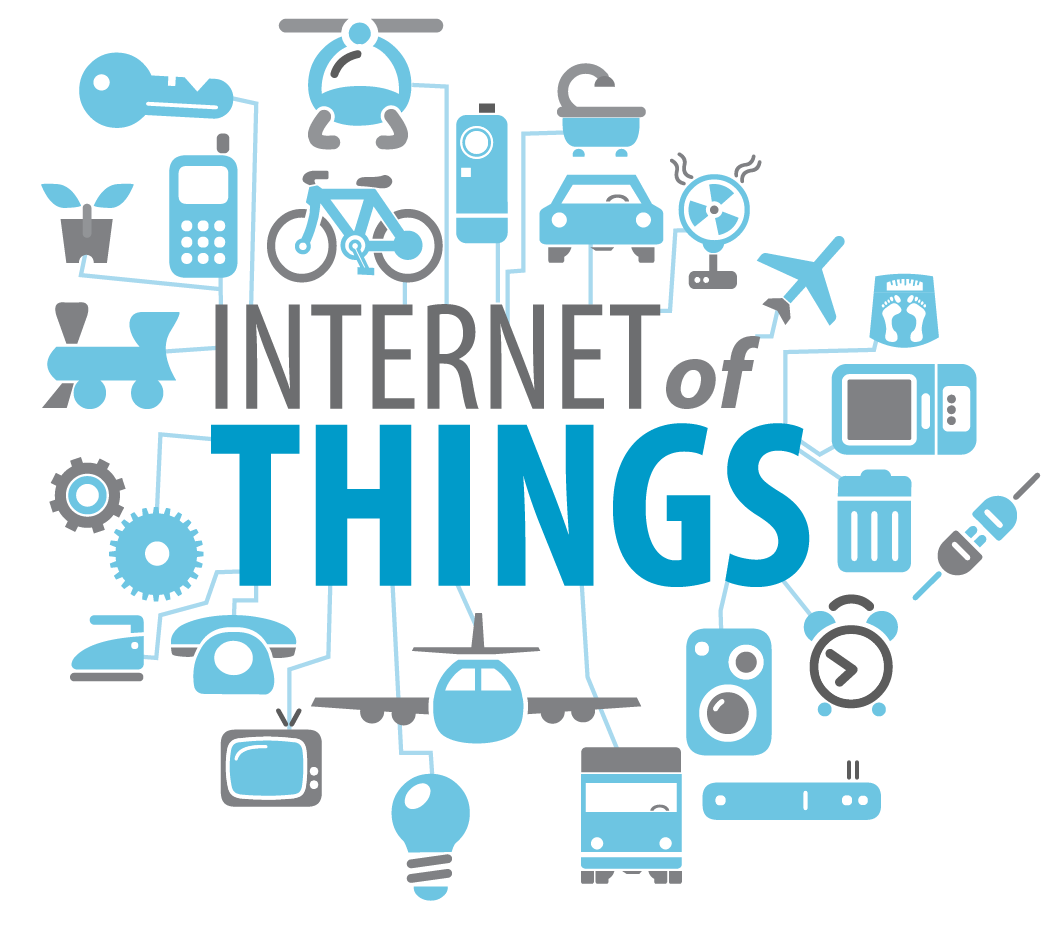 A network of physical devices embedded with software, sensors, actuators and the data processing that facilitates it. 

Cloud – software and services in data centers
Fog 1 – horizontal physical or virtual resources between smart end devices and the cloud
Mist – an (optional) lightweight fog layer
Edge – network layer of smart end-devices and users
1 “The NIST Fog Computing Definition” https://csrc.nist.gov/csrc/media/publications/sp/800-191/draft/documents/sp800-191-draft.pdf
Image from: https://ayehu.com/how-the-internet-of-things-will-complicate-incident-response/
[Speaker Notes: Fog - This paradigm supports vertically-isolated, latency-sensitive applications by providing ubiquitous, scalable, layered, federated, and distributed computing, storage, and network connectivity.]
What makes it unique?
Geographical distribution
Location awareness
Mobility
Very large number of nodes
Heterogeneity
Interoperability/federation
Cyber-physical interactions
Real-time analytics
How big?
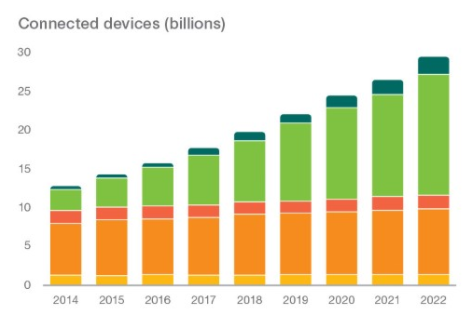 Ericsson forecast =>

Wide Area includes cell phone, plus unlicensed low-power (Sigfox, LoRa, Ingenu)

Short range – unlicensed radio up to 100m (e.g. Wi-Fi, Bluetooth, Zigbee) plus wired
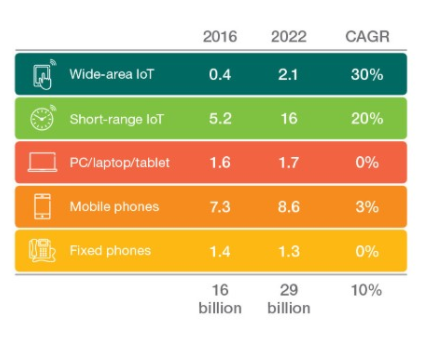 Images from: https://www.ericsson.com/en/mobility-report/internet-of-things-forecast
[Speaker Notes: The short-range segment consists of devices connected by unlicensed radio with a typical range of up to around 100 meters, such as Wi-Fi, Bluetooth and ZigBee. This category also includes devices connected over fixed line local area connections.
The wide-area category consists of devices using cellular connections (3GPP-based with some CDMA), as well as unlicensed low-power technologies, such as Sigfox, LoRa and Ingenu.]
How big?
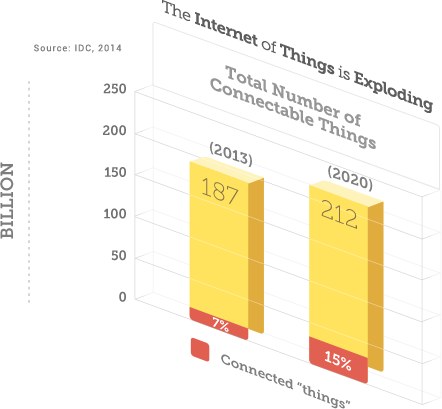 There’s a vast number of connectable things, and the number that are being connected is growing rapidly.
Image from: https://www.emc.com/leadership/digital-universe/2014iview/internet-of-things.htm
[Speaker Notes: “Of course, not all of those 200 billion things are actually wired and communicating on the Internet, but some 20 billion are. And, by 2020, this number will grow by 50% to 30 billion connected devices.” EMC.]
What might you have today?
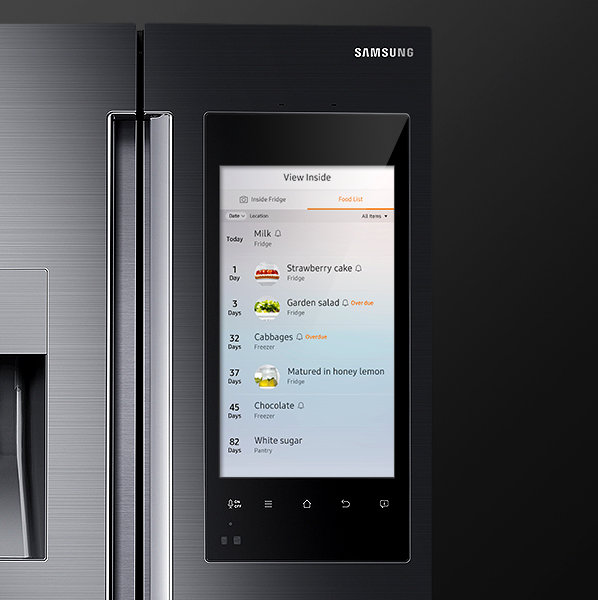 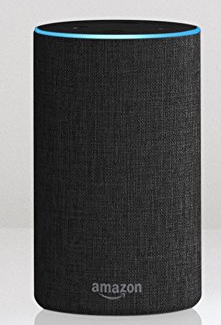 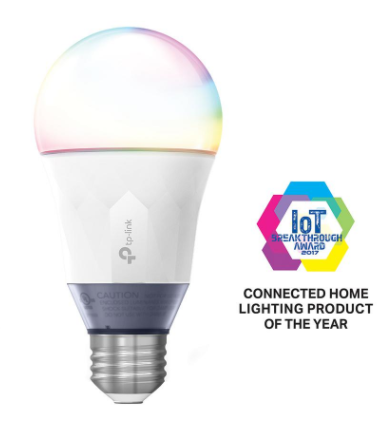 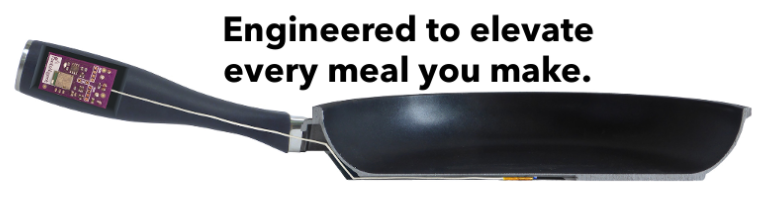 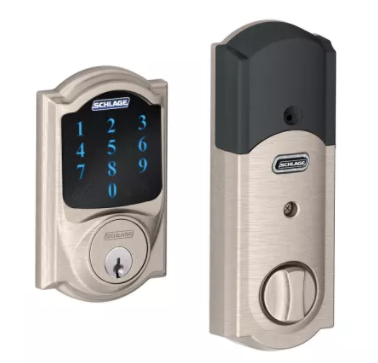 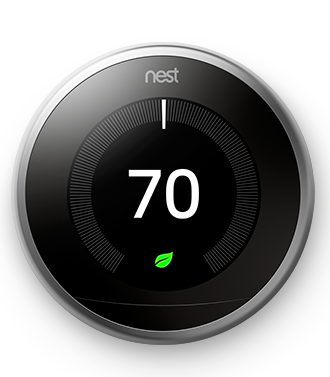 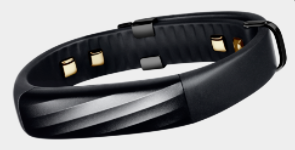 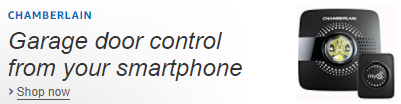 [Speaker Notes: https://www.samsung.com/us/explore/family-hub-refrigerator/connected-hub/-- they also have an oven!
Amazon echo

Can integrate your fitness band to your smart things so when you wake up it turns on the coffee!]
And on the town
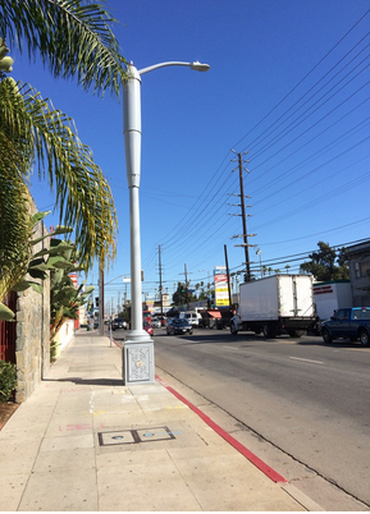 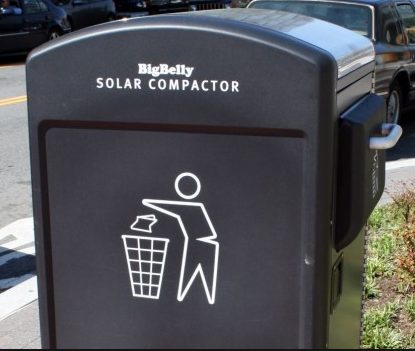 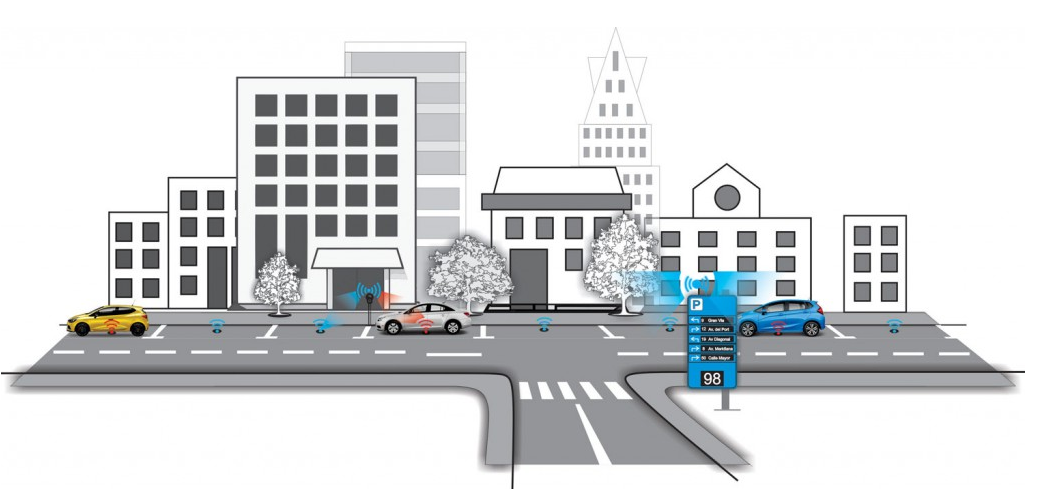 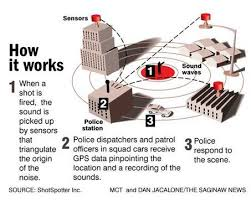 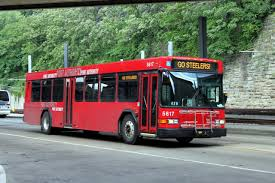 [Speaker Notes: Smart streetlights brighten when multiple people around and dim when no one is in area (joke about bathroom sensor light)]
Medical IoT
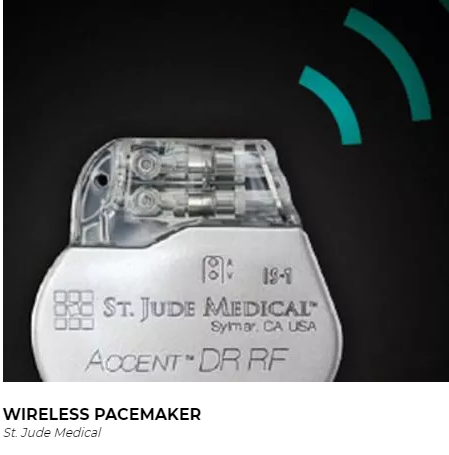 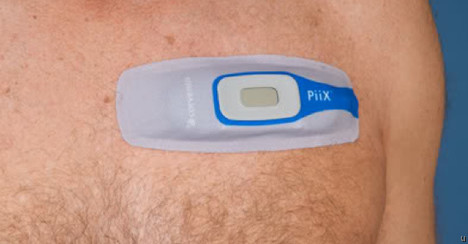 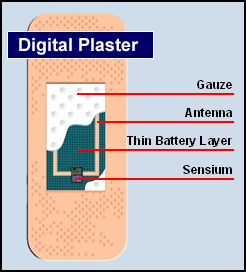 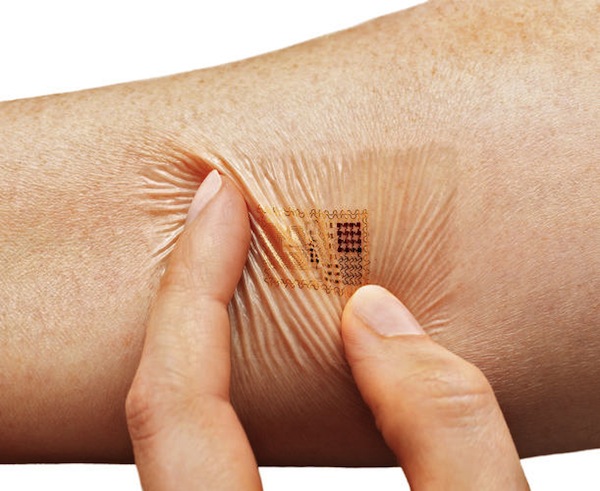 [Speaker Notes: The ‘Biostamp’ is a clever adhesive device that is thinner than a band-aid and the size of two postage stamps, which can be pasted onto any part of the body to “monitor temperature, movement, heart rate and more, and transmit this data wirelessly back to patients and their clinicians”.]
Imagine the Future
What does this mean for
Health
Shopping
Transportation
Entertainment
Energy
Agriculture
Manufacturing
…?
[Speaker Notes: http://www.businessinsider.com/iot-transforms-industries-2016-10/#manufacturing-6]
How do we power it?
Energy harvesting?
Piezeoelectric materials
Photovoltaic
Thermal

Batteries?
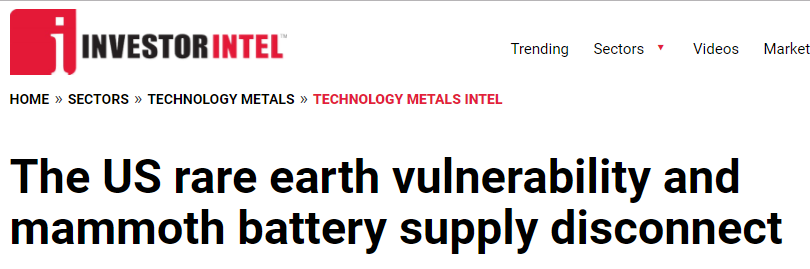 https://investorintel.com/sectors/technology-metals/technology-metals-intel/us-vulnerability-mammoth-battery-disconnect-rare-earth-supply/
[Speaker Notes: https://investorintel.com/sectors/technology-metals/technology-metals-intel/us-vulnerability-mammoth-battery-disconnect-rare-earth-supply/]
Carnegie Mellon Battery Research
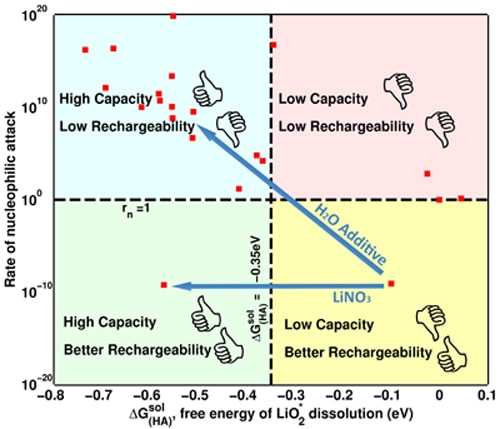 Lithium Air Batteries (Venkat Viswanathan)
Biodegradeable batteries from cuttlefish ink (Bettinger and Whitacre)
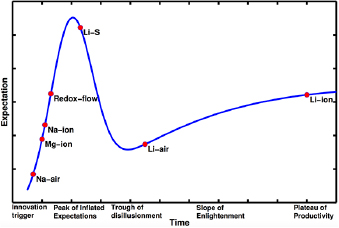 https://www.cmu.edu/news/stories/archives/2015/july/lithium-air-batteries.html
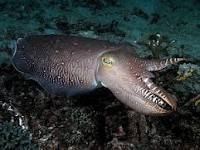 http://iopscience.iop.org/article/10.1088/2053-1613/2/4/045002/meta
How can they all talk? - CHOIR
SIGCOMM 2017 – Carnegie Mellon paper by Diana Zhang, Swarun Kumar and Osman Yagan
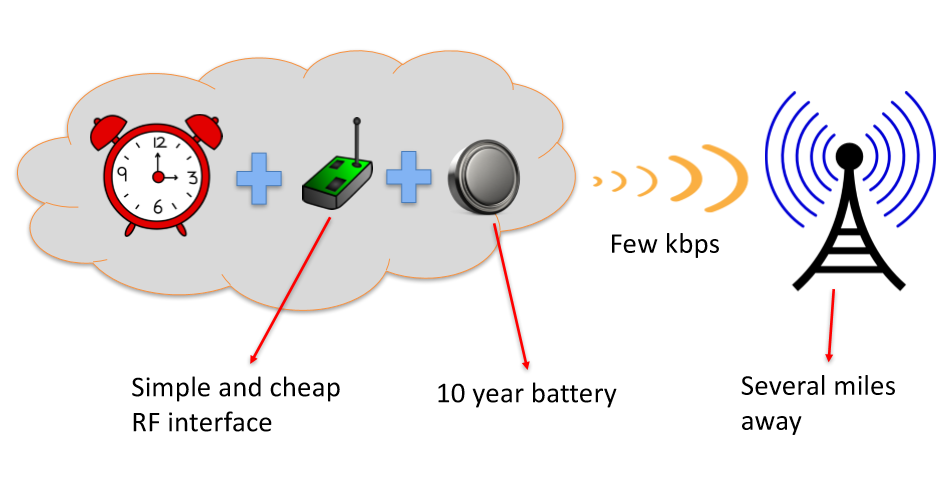 http://conferences.sigcomm.org/sigcomm/2017/files/program/ts-8-1-choir.pdf
LP-WAN
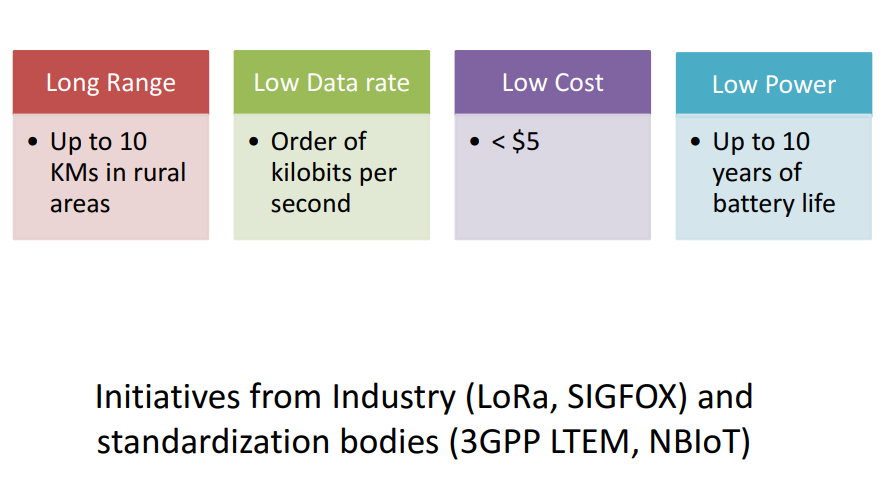 http://conferences.sigcomm.org/sigcomm/2017/files/program/ts-8-1-choir.pdf
Key Challenges
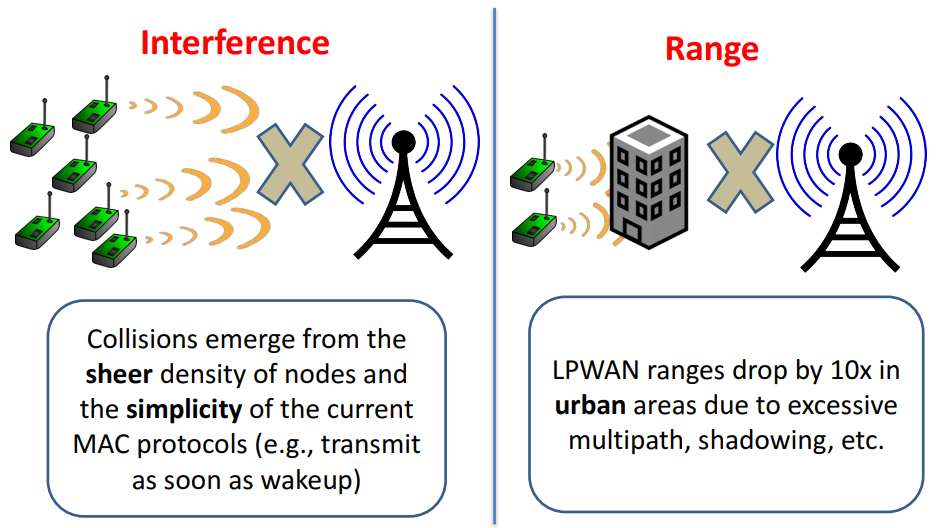 http://conferences.sigcomm.org/sigcomm/2017/files/program/ts-8-1-choir.pdf
Choir
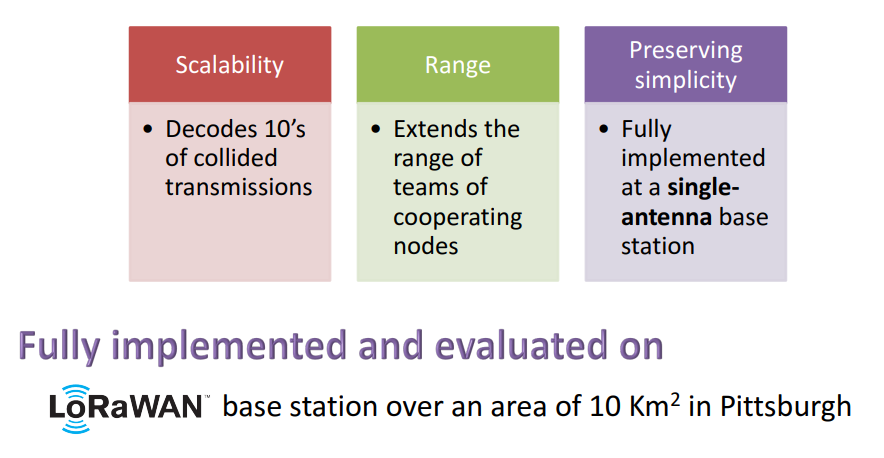 http://conferences.sigcomm.org/sigcomm/2017/files/program/ts-8-1-choir.pdf
Choir
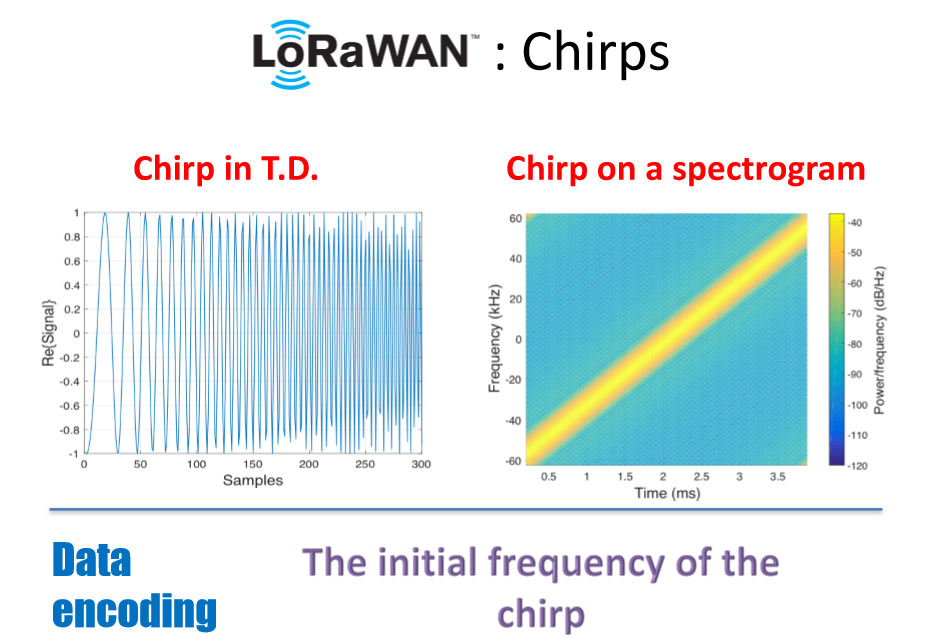 http://conferences.sigcomm.org/sigcomm/2017/files/program/ts-8-1-choir.pdf
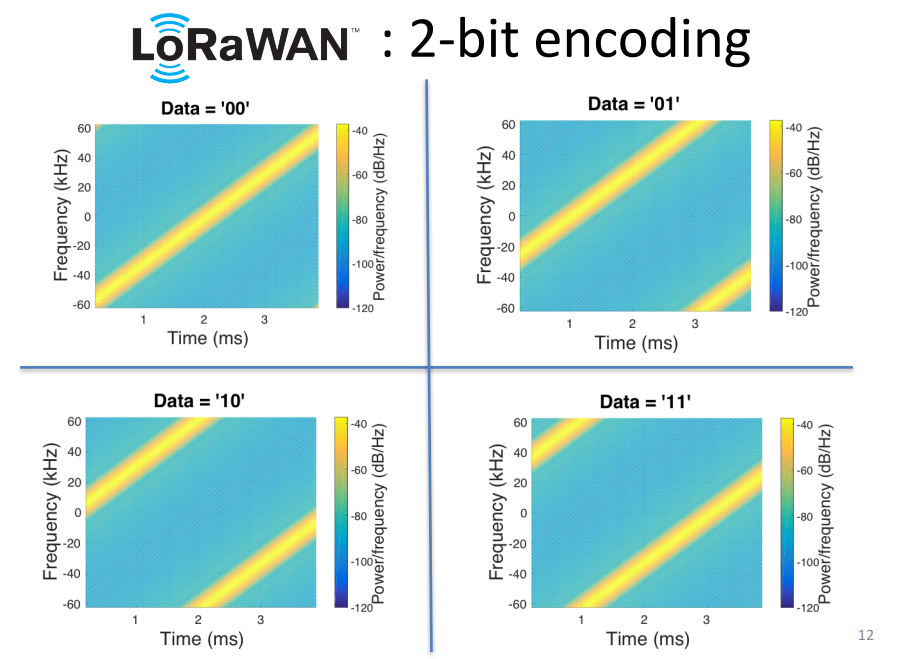 Choir
http://conferences.sigcomm.org/sigcomm/2017/files/program/ts-8-1-choir.pdf
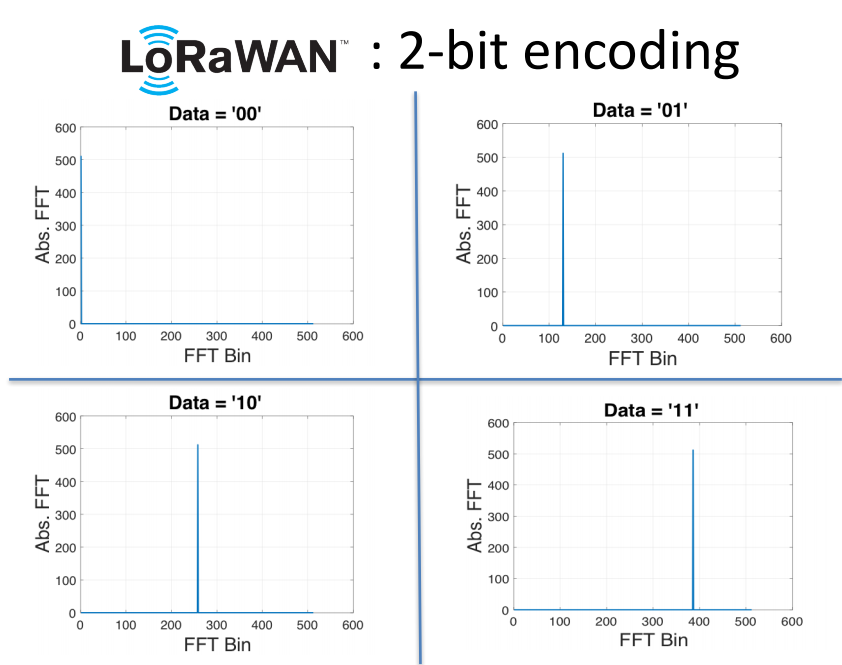 Choir
http://conferences.sigcomm.org/sigcomm/2017/files/program/ts-8-1-choir.pdf
Choir – Resolving collisions
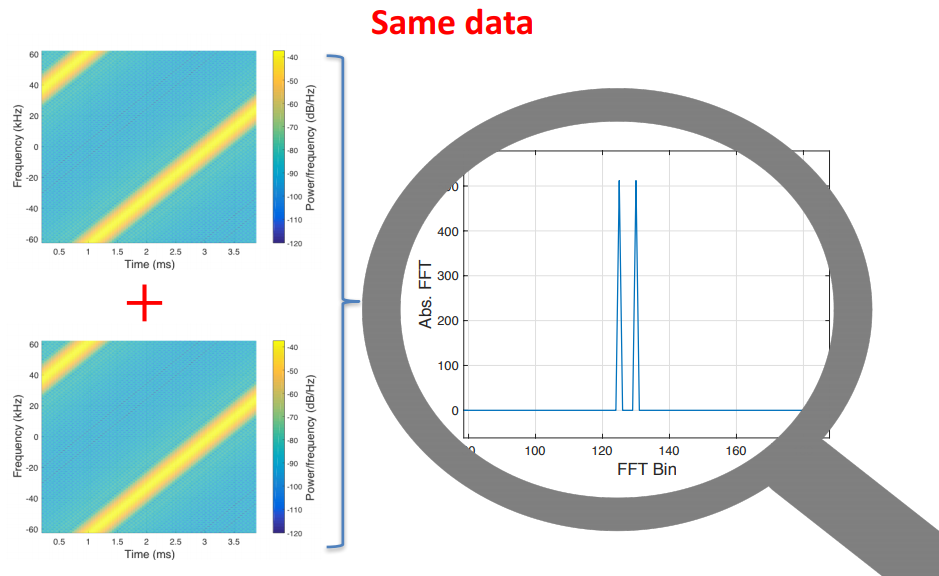 http://conferences.sigcomm.org/sigcomm/2017/files/program/ts-8-1-choir.pdf
Choir – Resolving collisions
Because these are cheap devices, they have mismatches in their oscillators
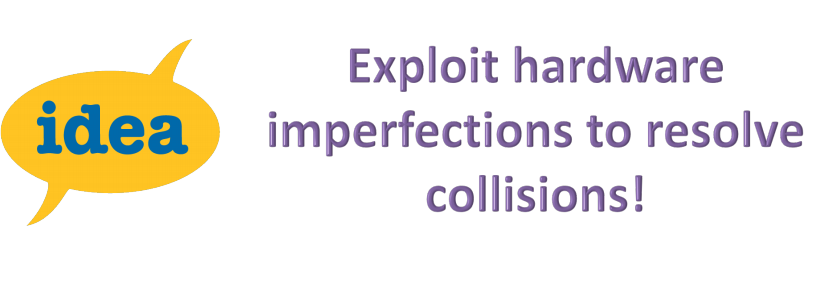 http://conferences.sigcomm.org/sigcomm/2017/files/program/ts-8-1-choir.pdf
Choir
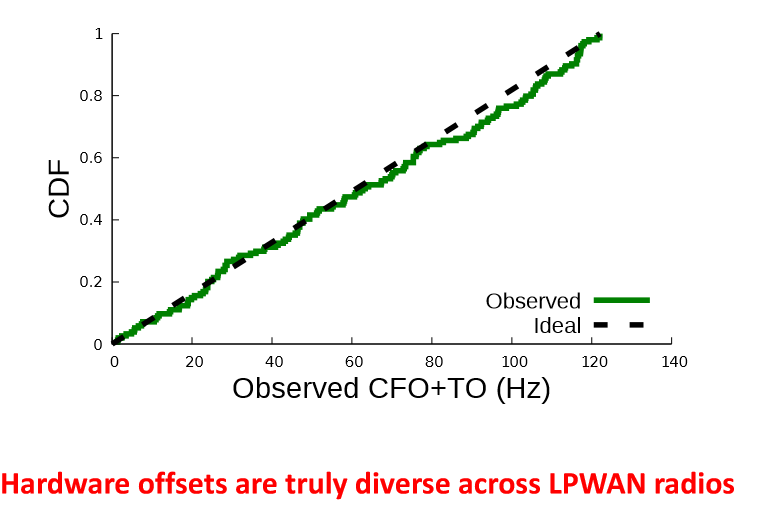 http://conferences.sigcomm.org/sigcomm/2017/files/program/ts-8-1-choir.pdf
Choir – Resolving Inteference
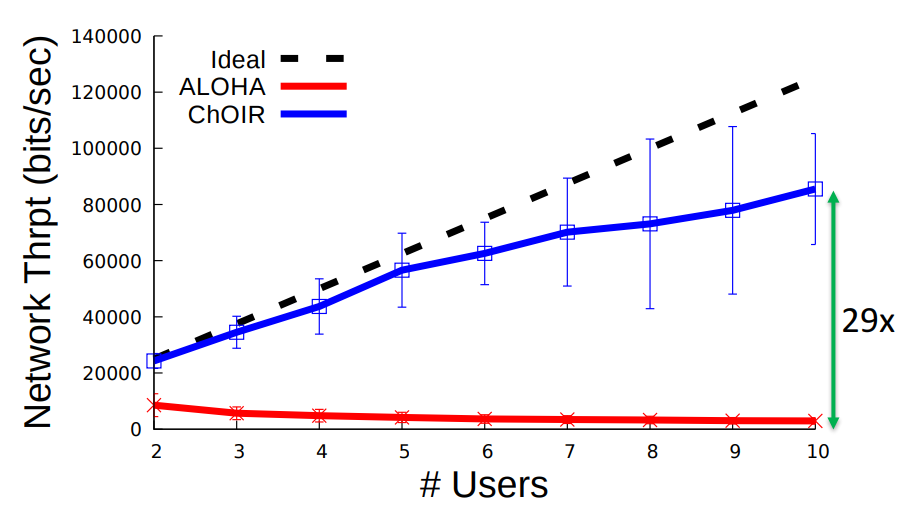 http://conferences.sigcomm.org/sigcomm/2017/files/program/ts-8-1-choir.pdf
[Speaker Notes: The version of the protocol (now called "Pure ALOHA", and the one implemented in ALOHAnet) was quite simple:
If you have data to send, send the data
If, while you are transmitting data, you receive any data from another station, there has been a message collision. All transmitting stations will need to try resending "later".]
Choir - Conclusion
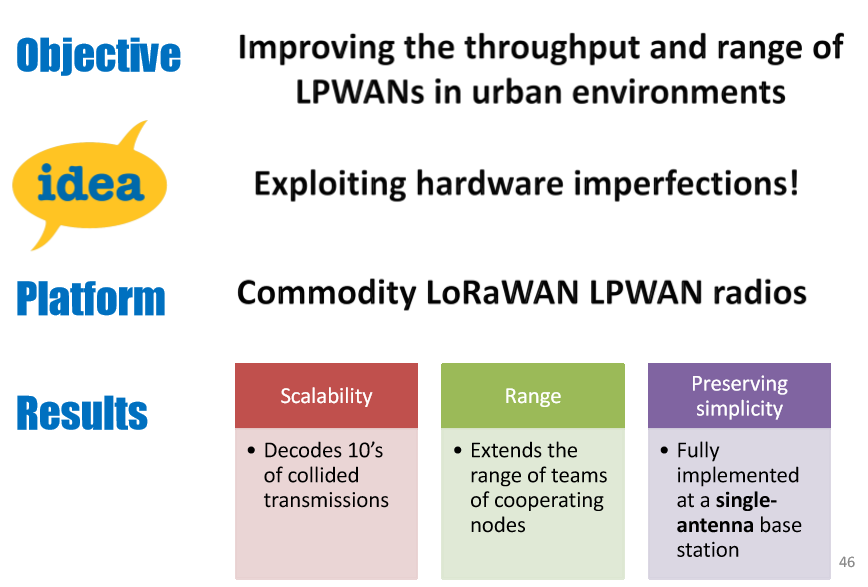 http://conferences.sigcomm.org/sigcomm/2017/files/program/ts-8-1-choir.pdf
How can they all talk? - BBC
Algorithm designed to solve the problem of jam-resistant communication
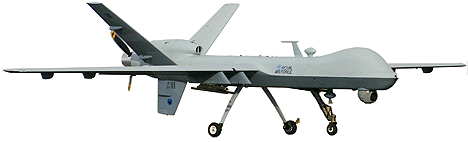 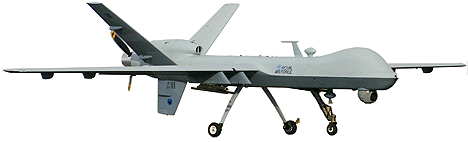 Encrypt
Decrypt
Sign
Check Signature
Jam Resistance
Jam Resistance
The Glowworm hash: Increased Speed and Security for BBC Unkeyed Jam Resistance, Baird, Carlisle, Bahn and Smith, MILCOM 2012
New Field of Coding Theory
Error detecting codes:		commu!#*(@#*&$
Error correcting codes:		commXnicXtion
Concurrent codes:	   		communication
WORD
The Glowworm hash: Increased Speed and Security for BBC Unkeyed Jam Resistance, Baird, Carlisle, Bahn and Smith, MILCOM 2012
Superimposed Images
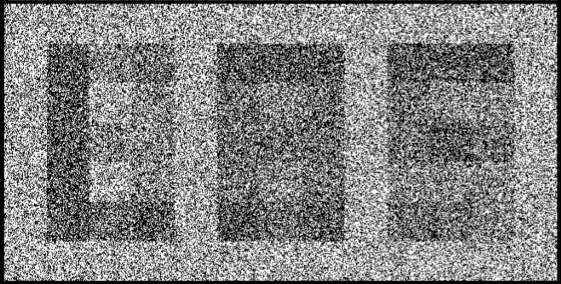 The Glowworm hash: Increased Speed and Security for BBC Unkeyed Jam Resistance, Baird, Carlisle, Bahn and Smith, MILCOM 2012
[Speaker Notes: Four three-letter words that are superimposed. Do you know what they are?]
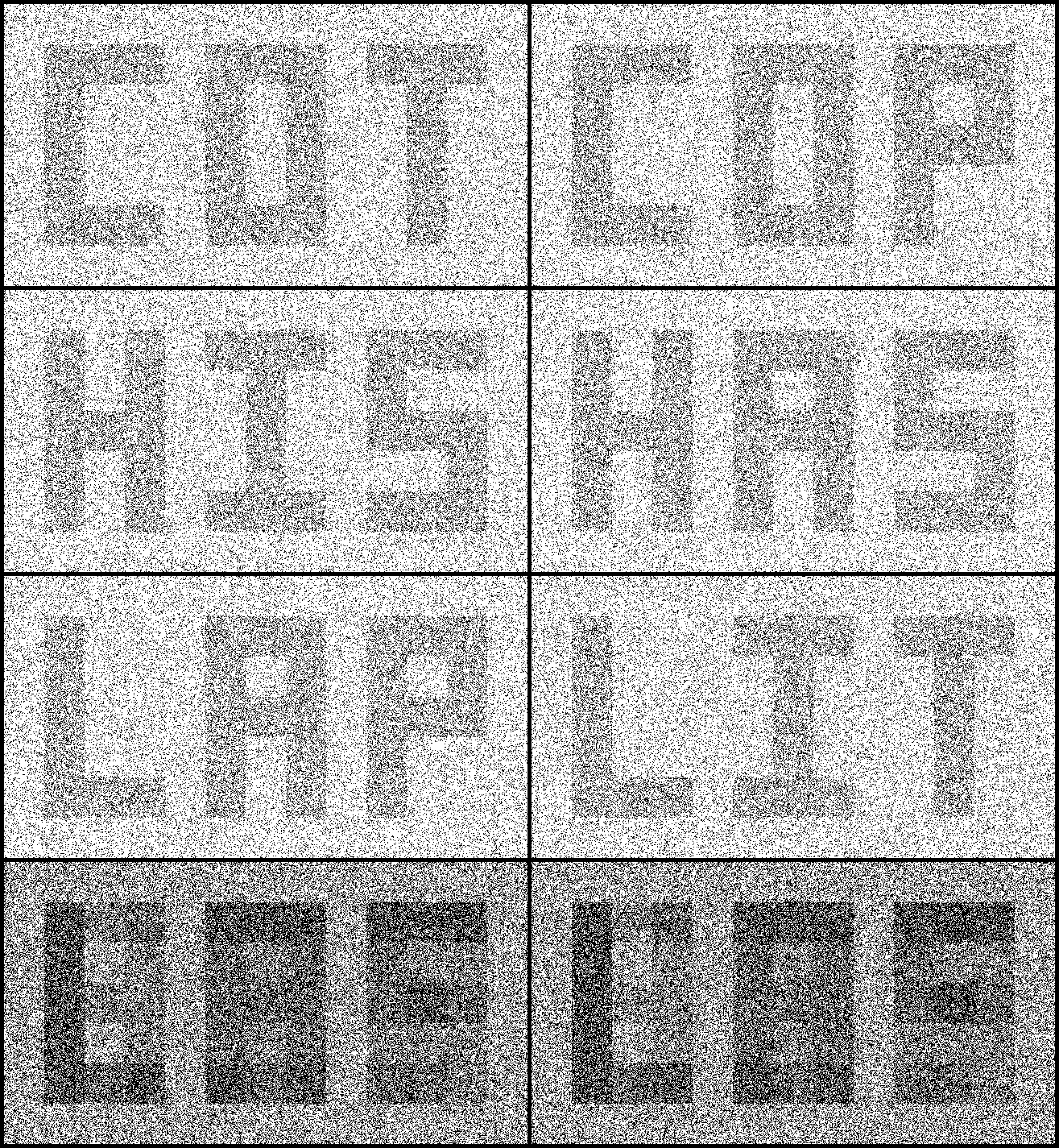 The Glowworm hash: Increased Speed and Security for BBC Unkeyed Jam Resistance, Baird, Carlisle, Bahn and Smith, MILCOM 2012
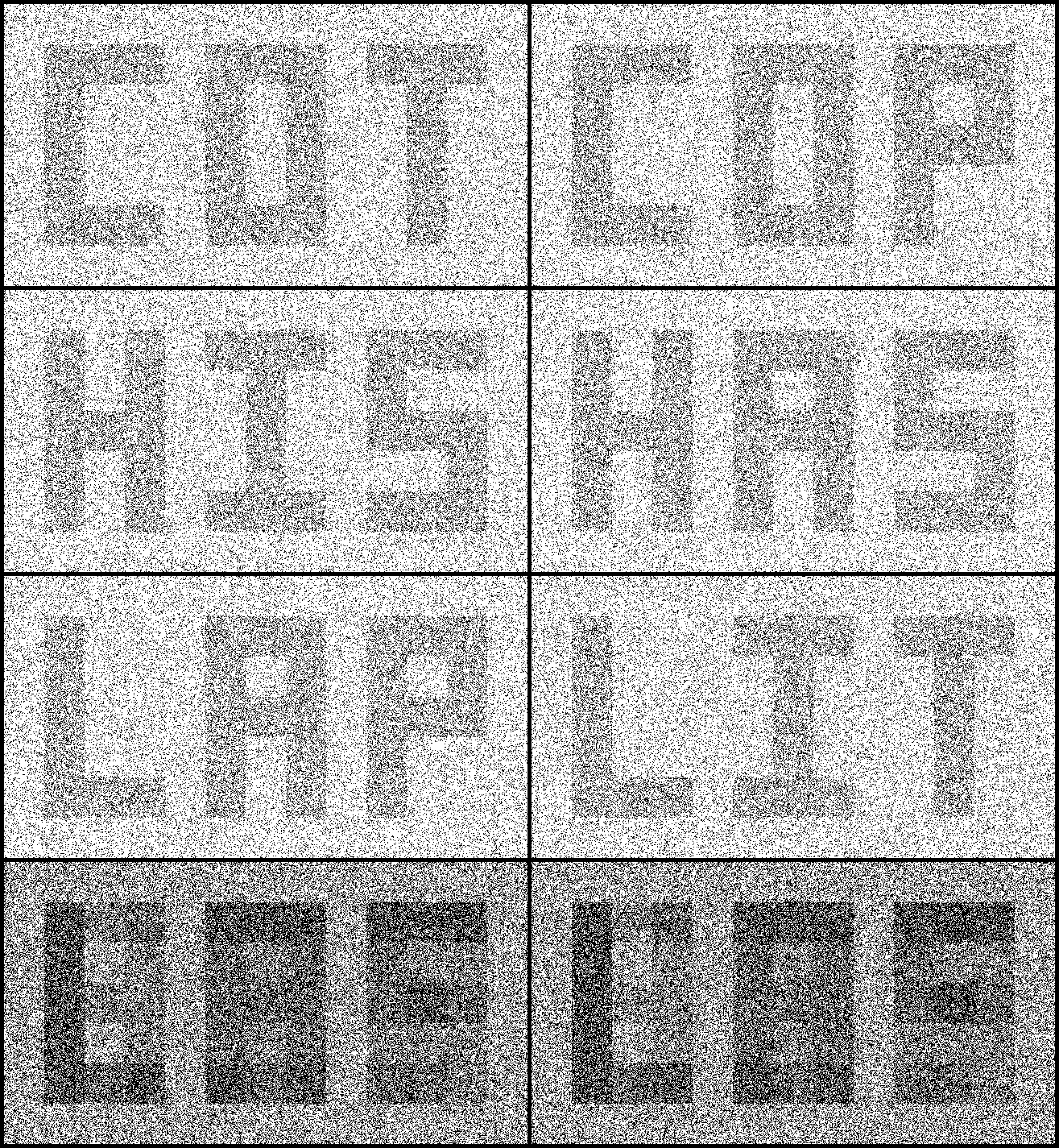 The Glowworm hash: Increased Speed and Security for BBC Unkeyed Jam Resistance, Baird, Carlisle, Bahn and Smith, MILCOM 2012
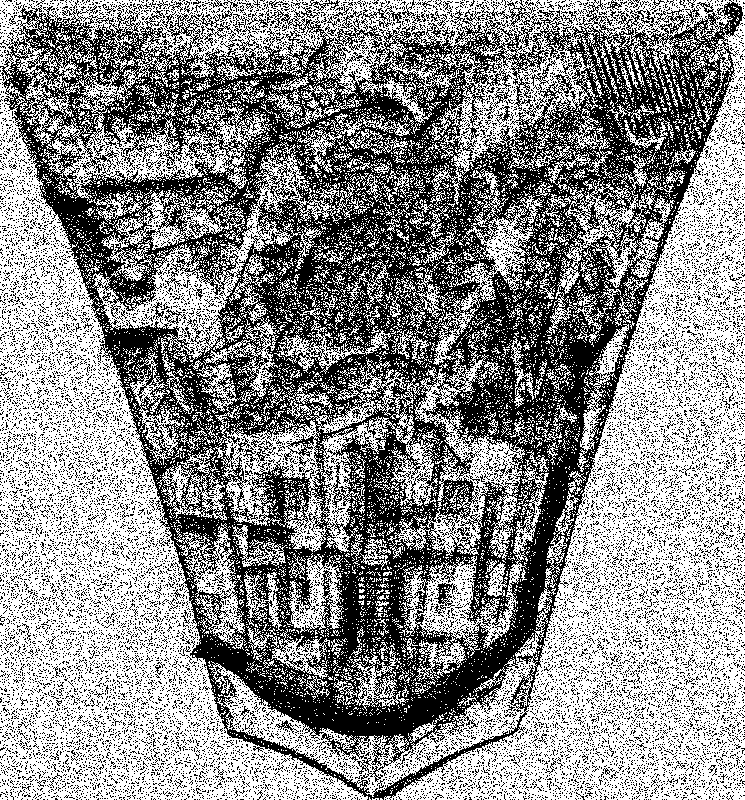 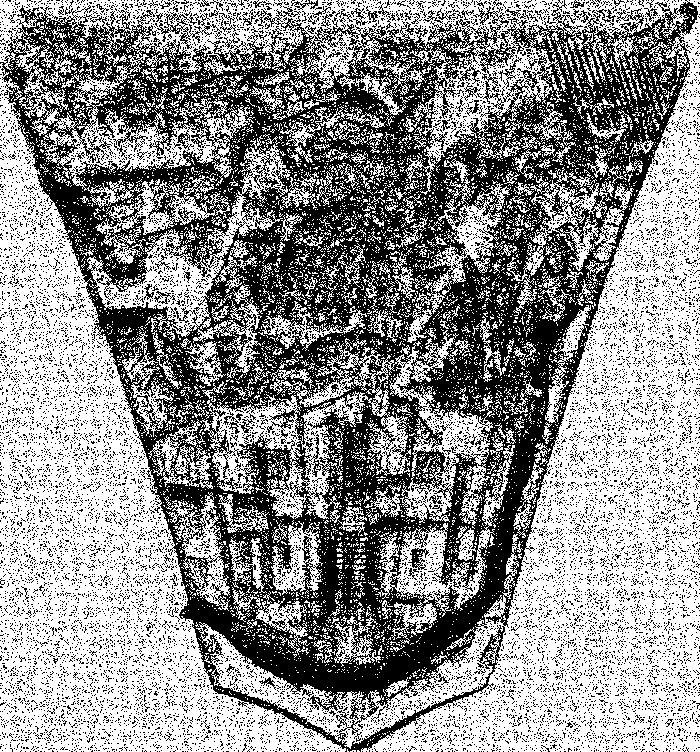 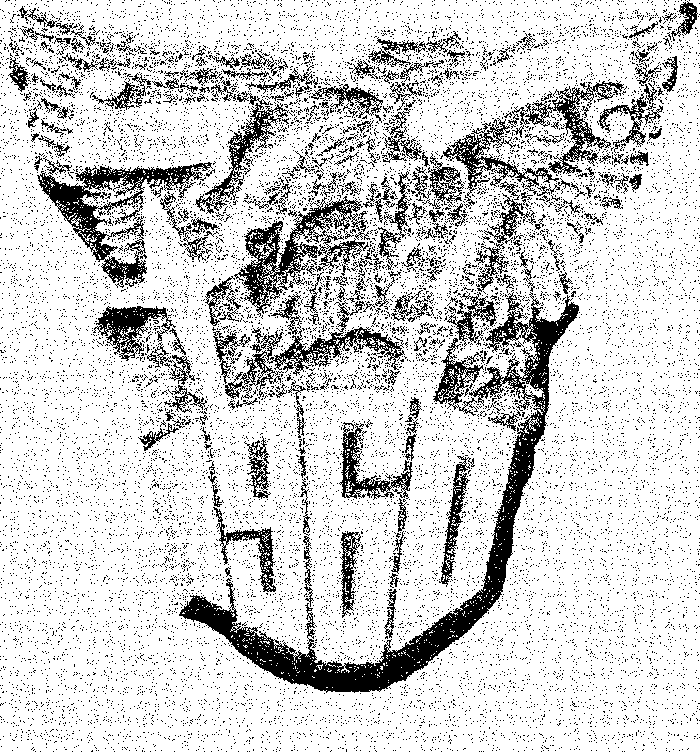 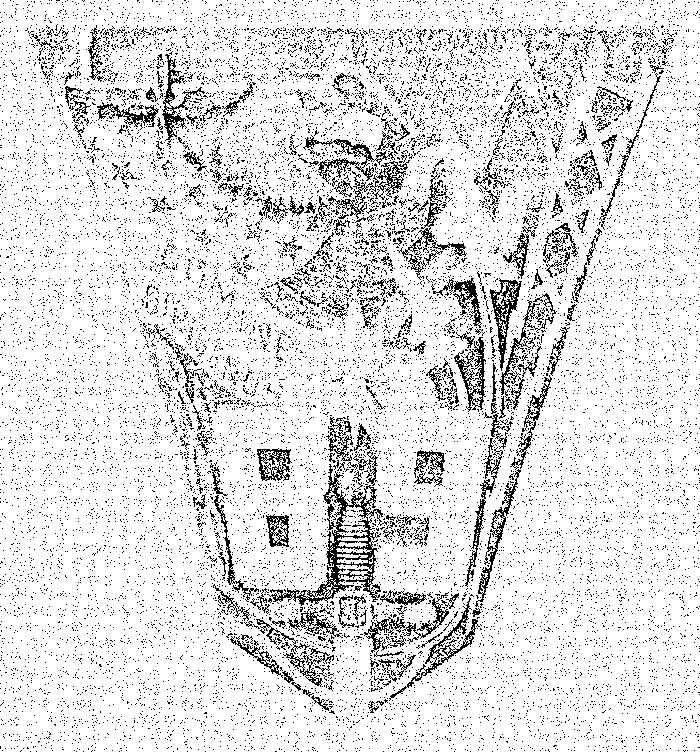 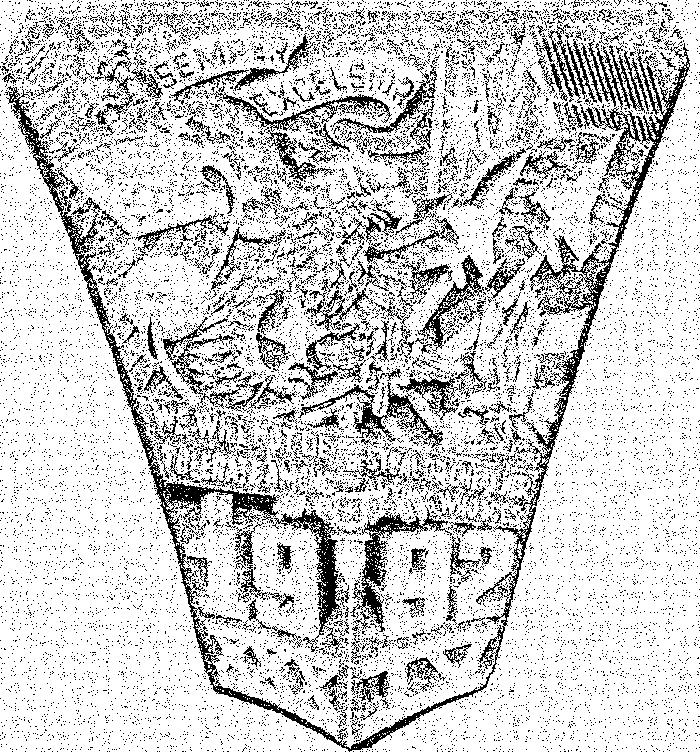 BBC (Using UWB Pulses)
Power
Time
Message: 1011
Append zeros:  101100
  Hash prefixes:
1
Hash
10
Hash
BBC also supports CDMA (direct sequence) and frequency hopping
101
Hash
1011
Hash
10110
Hash
101100
Hash
The Glowworm hash: Increased Speed and Security for BBC Unkeyed Jam Resistance, Baird, Carlisle, Bahn and Smith, MILCOM 2012
[Speaker Notes: Also works for frequency hopping and spread spectrum, but the picture is clearer with UWB pulses.]
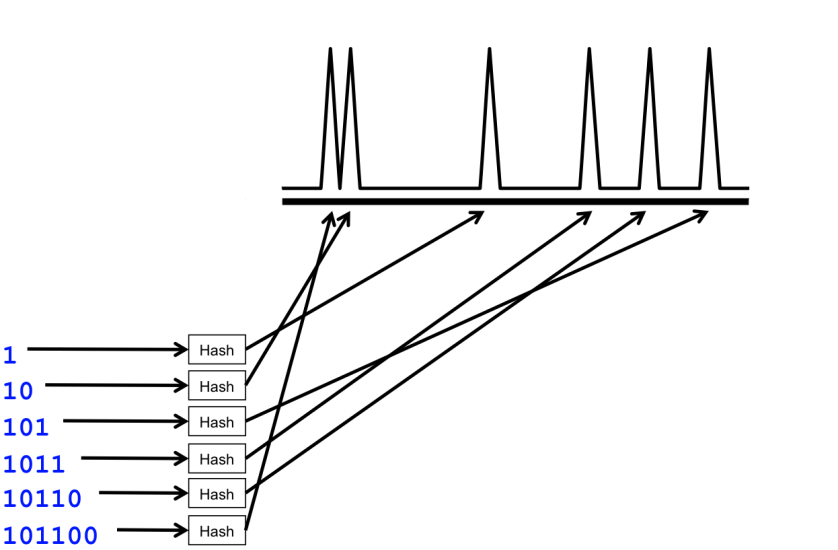 Decoding
0
1
10
11
100
101
110
111
1000
1001
1010
1011
1110
1111
10000
10110
11100
100000
101100
The Glowworm hash: Increased Speed and Security for BBC Unkeyed Jam Resistance, Baird, Carlisle, Bahn and Smith, MILCOM 2012
Decode Tree – 5 Messages, 1/3 Mark Density
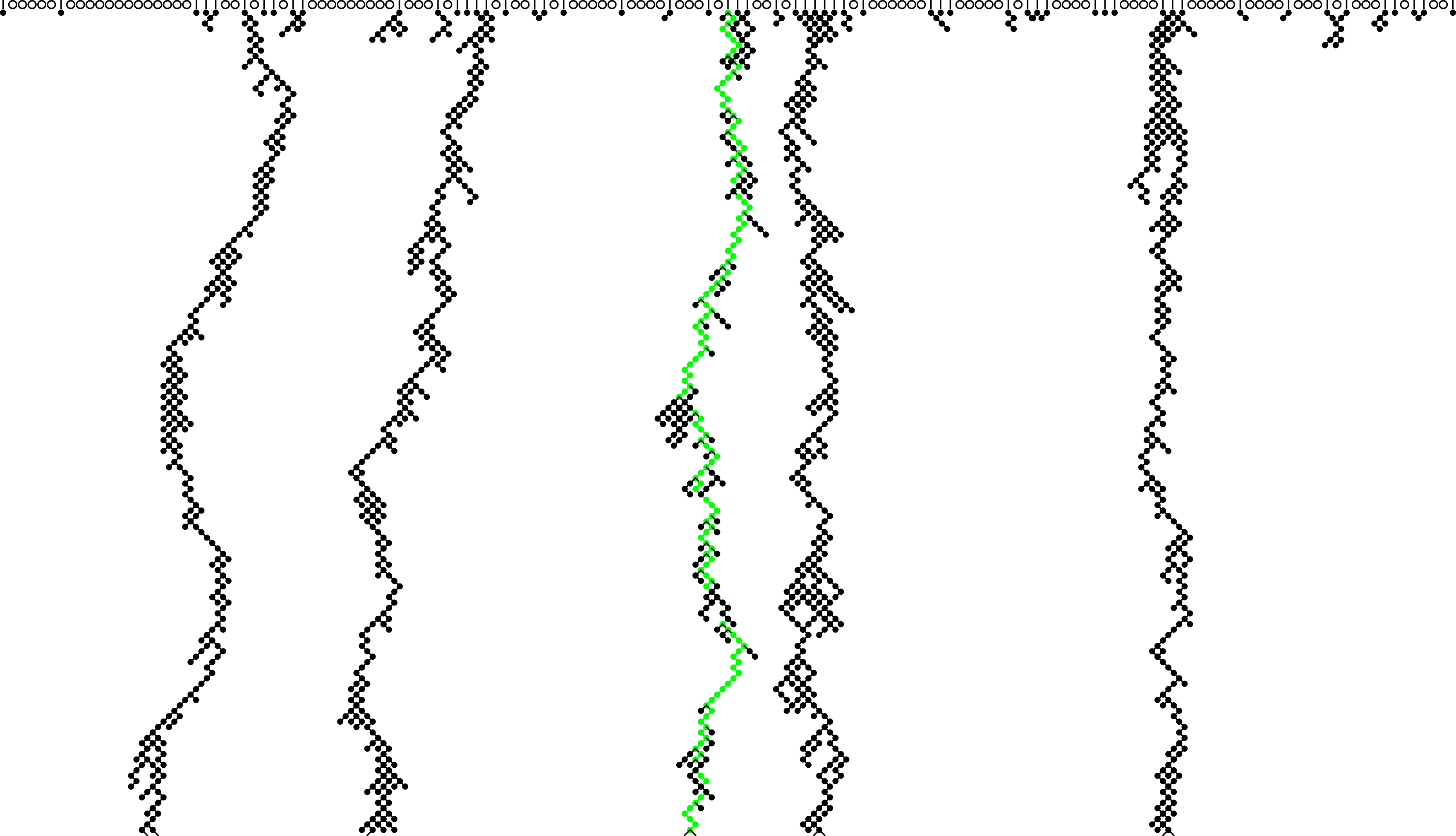 BBC - Glowworm
Incredibly fast hash 
11 clock cycles per string
1 cycle per hash in FPGA

Indistinguishable from all five SHA-3 finalists using Cramer-von Mises test
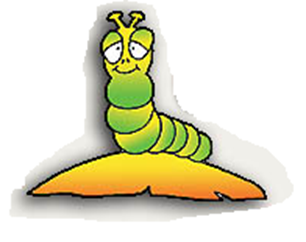 The Glowworm hash: Increased Speed and Security for BBC Unkeyed Jam Resistance, Baird, Carlisle, Bahn and Smith, MILCOM 2012
How do we secure them?
Lots of work needed here!
Internet of Things
DEFCON 2016

47 vulnerabilities in 23 IOT devices
Smart door locks
Padlocks
Thermostats
Refrigerators
Wheelchairs
Solar panel arrays
[Speaker Notes: http://www.csoonline.com/article/3119765/security/hackers-found-47-new-vulnerabilities-in-23-iot-devices-at-def-con.html]
Oct 2016 DDoS on Internet
500,000 DVRs involved in Mirai botnet

https://www.dynstatus.com/incidents/nlr4yrr162t8

“Investigating
Starting at 11:10 UTC on October 21st-Friday 2016 we began monitoring and mitigating a DDoS attack against our Dyn Managed DNS infrastructure. Some customers may experience increased DNS query latency and delayed zone propagation during this time. Updates will be posted as information becomes available. ”

By attacking DNS, prevented users from getting to websites without attacking the websites themselves.
Main culprit – default username/passwords

2) Created by three people!
[Speaker Notes: It was three Minecraft playing college kids running a profitable Minecraft server who wanted to blast competing Minecraft hosting servers off the Net in order to obtain their competitors' user bases.

http://www.popularmechanics.com/technology/infrastructure/a23504/mirai-botnet-internet-of-things-ddos-attack/
https://github.com/jgamblin/Mirai-Source-Code
http://www.popularmechanics.com/technology/infrastructure/a23482/dyn-ddos-attacks/
https://www.dynstatus.com/incidents/nlr4yrr162t8]
The Internet of (unsafe) Things?
Formal Methods - VigNAT
Formally Verify a stateful network device (Network Address Translation) with competitive performance and reasonable human effort




Arseniy Zaostrovnykh, Solal Pirelli, Luis Pedrosa, Katerina Argyraki, and George Candea. 2017. A Formally Verified NAT. In Proceedings of the Conference of the ACM Special Interest Group on Data Communication (SIGCOMM '17).
Formal Methods - VigNAT
Key ideas:
Testing is cheap but leaves bugs
Symbolic execution and formal algebras are infeasible– combine them!
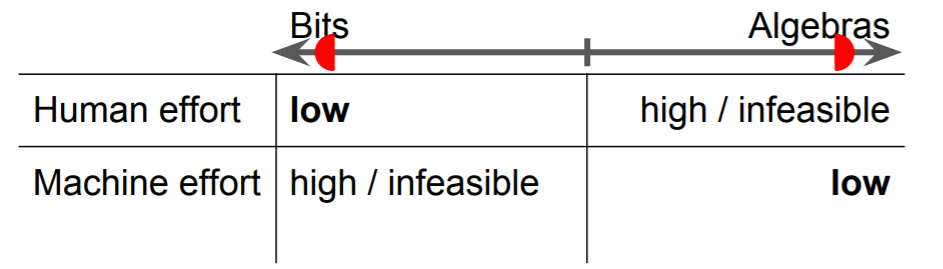 Arseniy Zaostrovnykh, Solal Pirelli, Luis Pedrosa, Katerina Argyraki, and George Candea. 2017. A Formally Verified NAT. In Proceedings of the Conference of the ACM Special Interest Group on Data Communication (SIGCOMM '17).
Formal Methods - VigNAT
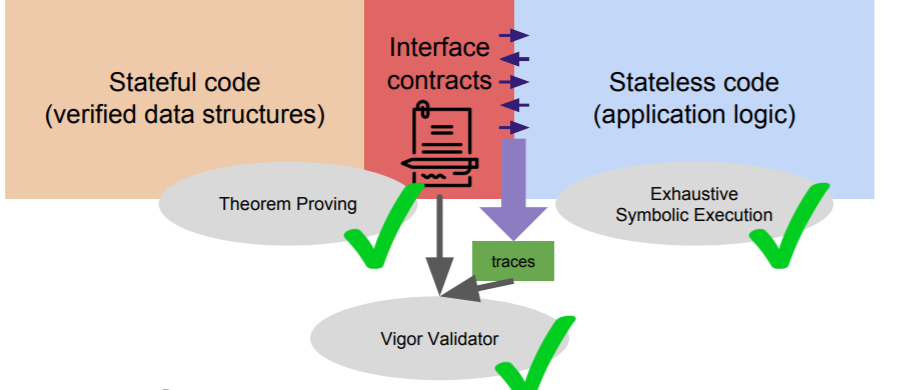 Arseniy Zaostrovnykh, Solal Pirelli, Luis Pedrosa, Katerina Argyraki, and George Candea. 2017. A Formally Verified NAT. In Proceedings of the Conference of the ACM Special Interest Group on Data Communication (SIGCOMM '17).
Formal Methods - VigNAT
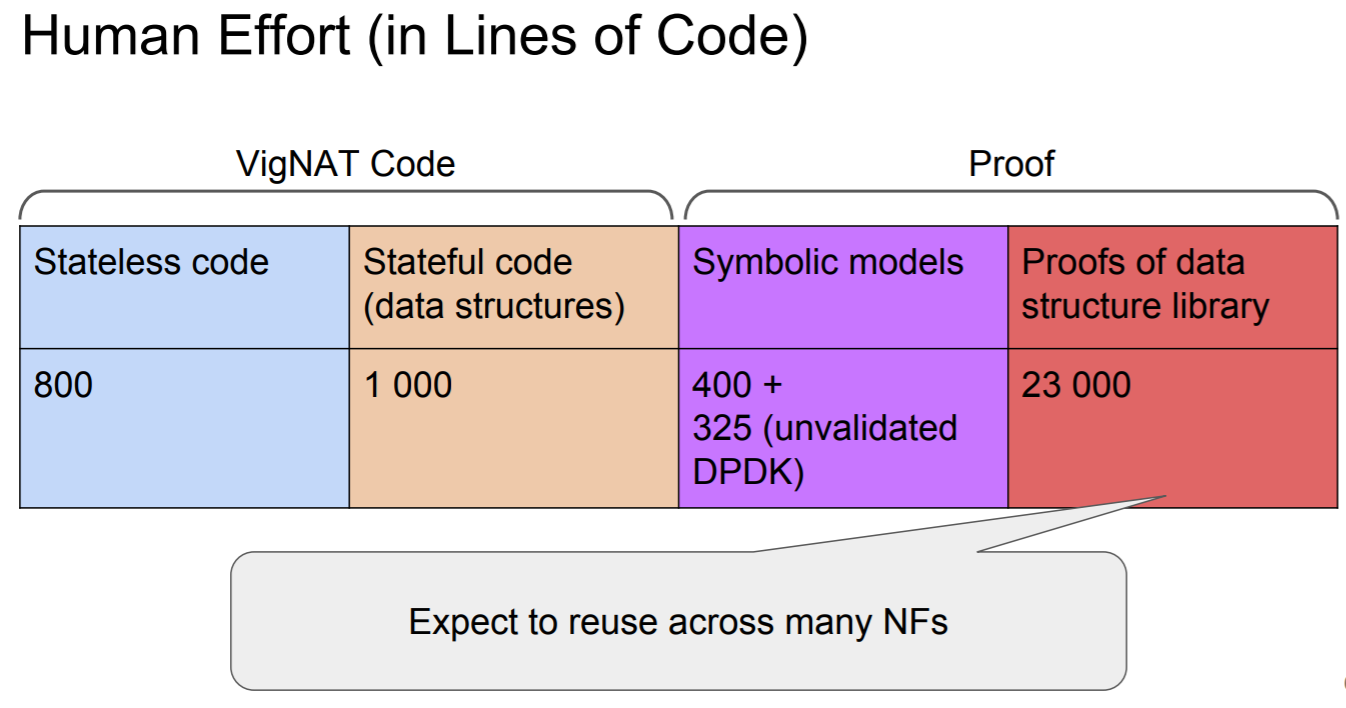 Arseniy Zaostrovnykh, Solal Pirelli, Luis Pedrosa, Katerina Argyraki, and George Candea. 2017. A Formally Verified NAT. In Proceedings of the Conference of the ACM Special Interest Group on Data Communication (SIGCOMM '17).
Formal Methods - Ironsides
Create a DNS server that can be proven free of top security vulnerabilities

Key idea: proving correctness is hard, so prove data-flow and exception free instead
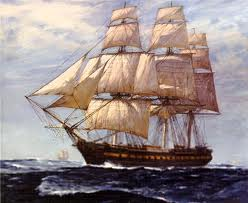 “IRONSIDES: DNS With No Single-Packet Denial of Service or Remote Code Execution Vulnerabilities,” Martin Carlisle and Barry Fagin, Proceedings of IEEE GLOBECOM, December 2012.
Proven Security Properties - IRONSIDES
NO:
Classic Buffer Overflow
Incorrect calculation of buffer size
Improper initialization
Ineffective statements
Integer overflow/wraparound
Information leakage
Unvalidated input
[Speaker Notes: We get 9 more for free as they aren’t relevant to DNS or compiled languages]
Proven Security Properties – IRONSIDES (2)
NO:
Allocation w/o limits (resource exhaustion)
Improper array indexing
Null pointer dereferencing
Expired pointer dereferencing (use after free)
Type confusion
Race conditions
Incorrect conversions
Uncontrolled format strings
[Speaker Notes: We get 9 more for free as they aren’t relevant to DNS or compiled languages]
Proven Security Properties – IRONSIDES (3)
All loops guaranteed to terminate!
[Speaker Notes: We get 9 more for free as they aren’t relevant to DNS or compiled languages]
Beware the AIs!
Adversarial machine learning seeks to take a trained AI and fool it, while making the difference imperceptible to humans
Adversarial Machine Learning
https://arxiv.org/pdf/1712.07113.pdf
[Speaker Notes: Query-efficient Black-box Adversarial Examples  MIT Dec 2017]
But can we do this in the real world?
"Accessorize to a Crime: Real and Stealthy Attacks on State-of-the-Art Face Recognition", Sharif et al., CCS '16
Other Unintended Consequences
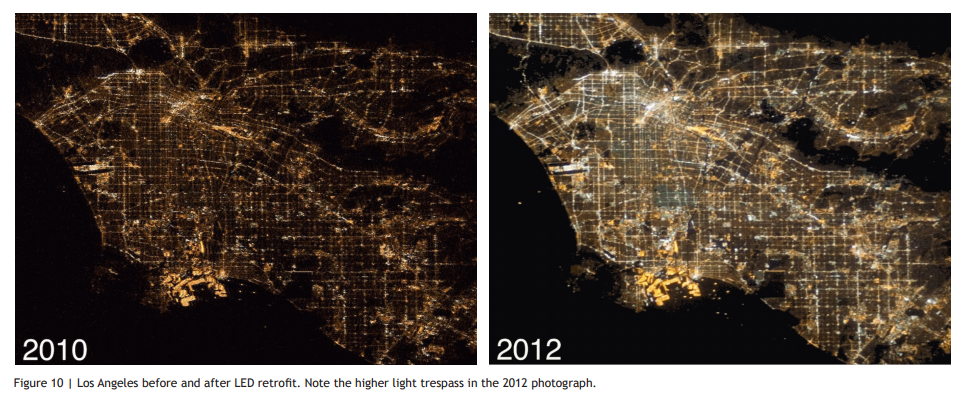 http://repository.cmu.edu/cgi/viewcontent.cgi?article=1120&context=architecture
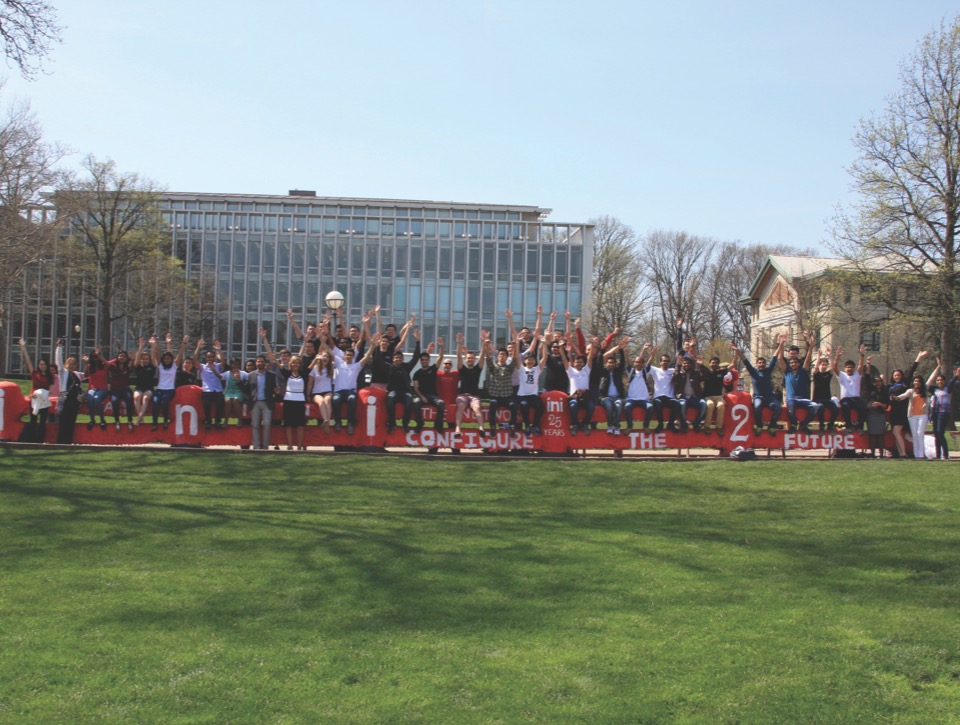 Discussion